Noah R4
it was a dark and a stormy night
Then you walk by a house it was ugly and scary night
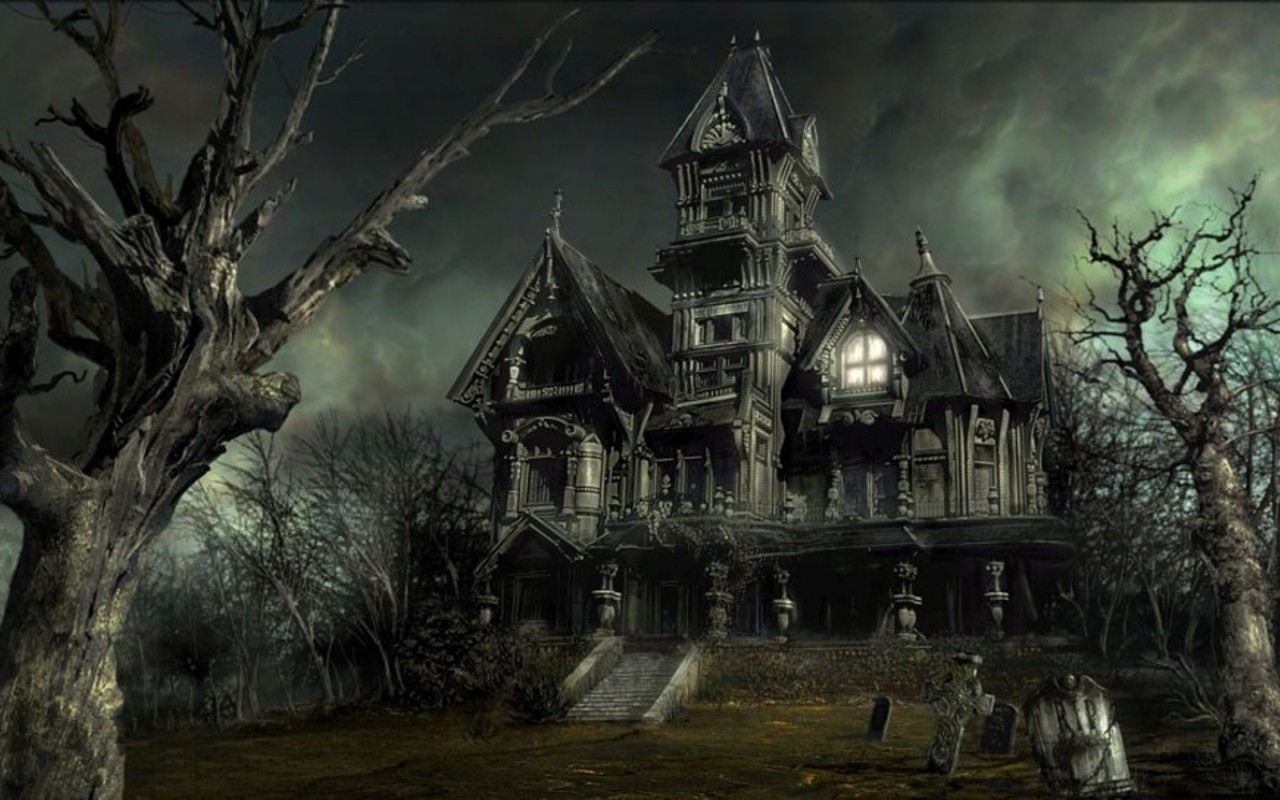 Go in 
Run away
You get killed by a witch
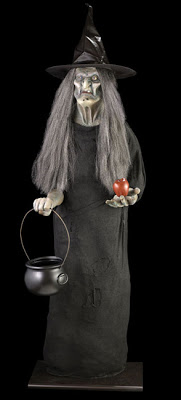